НАСТАВНИЧЕСТВО
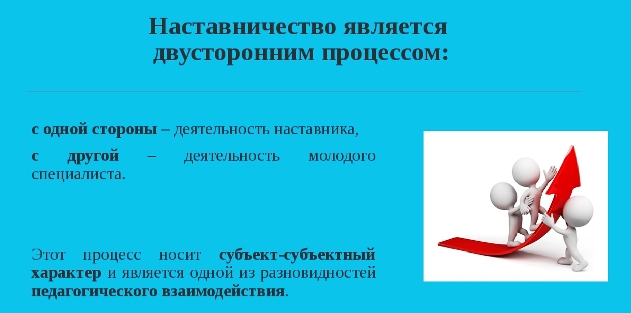 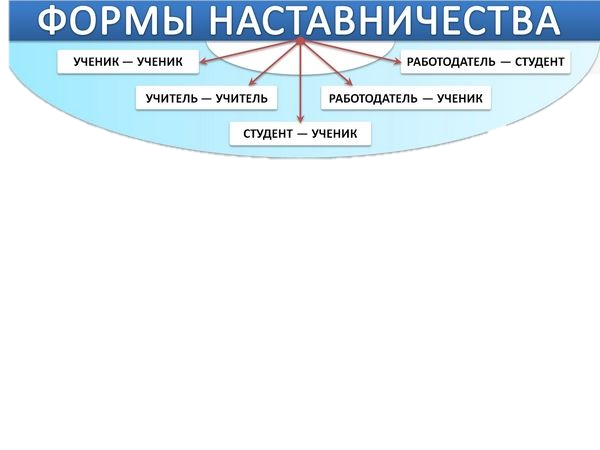 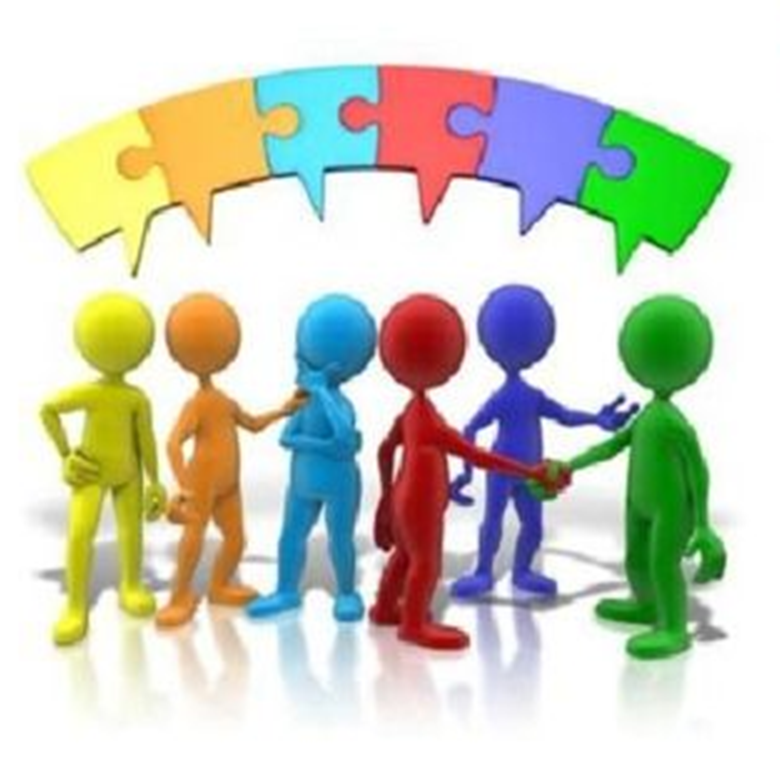 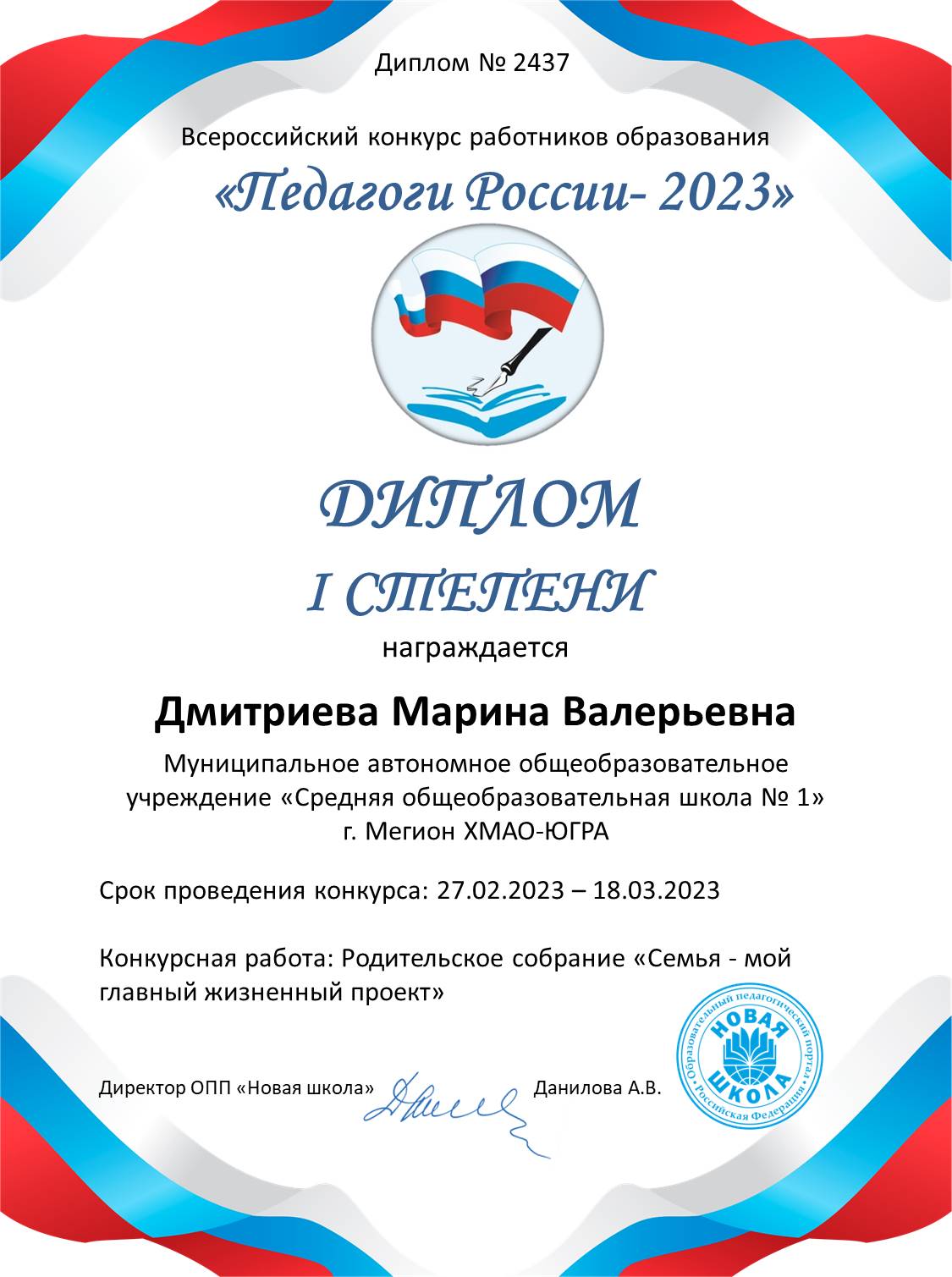 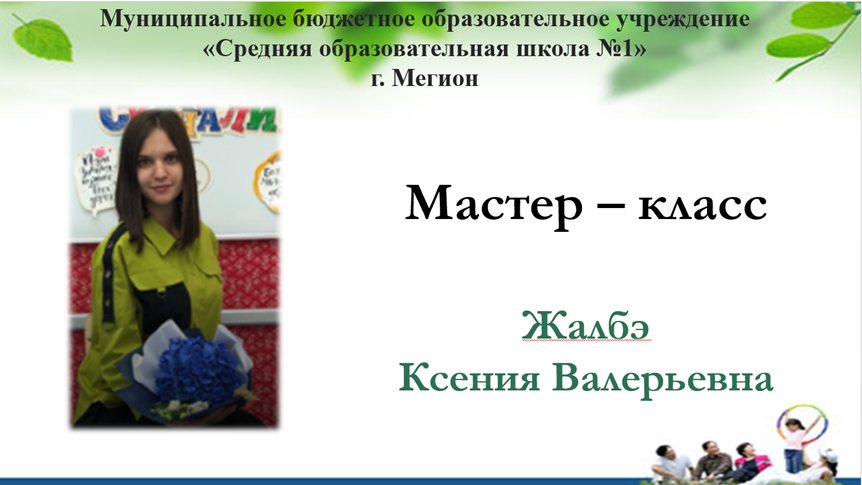 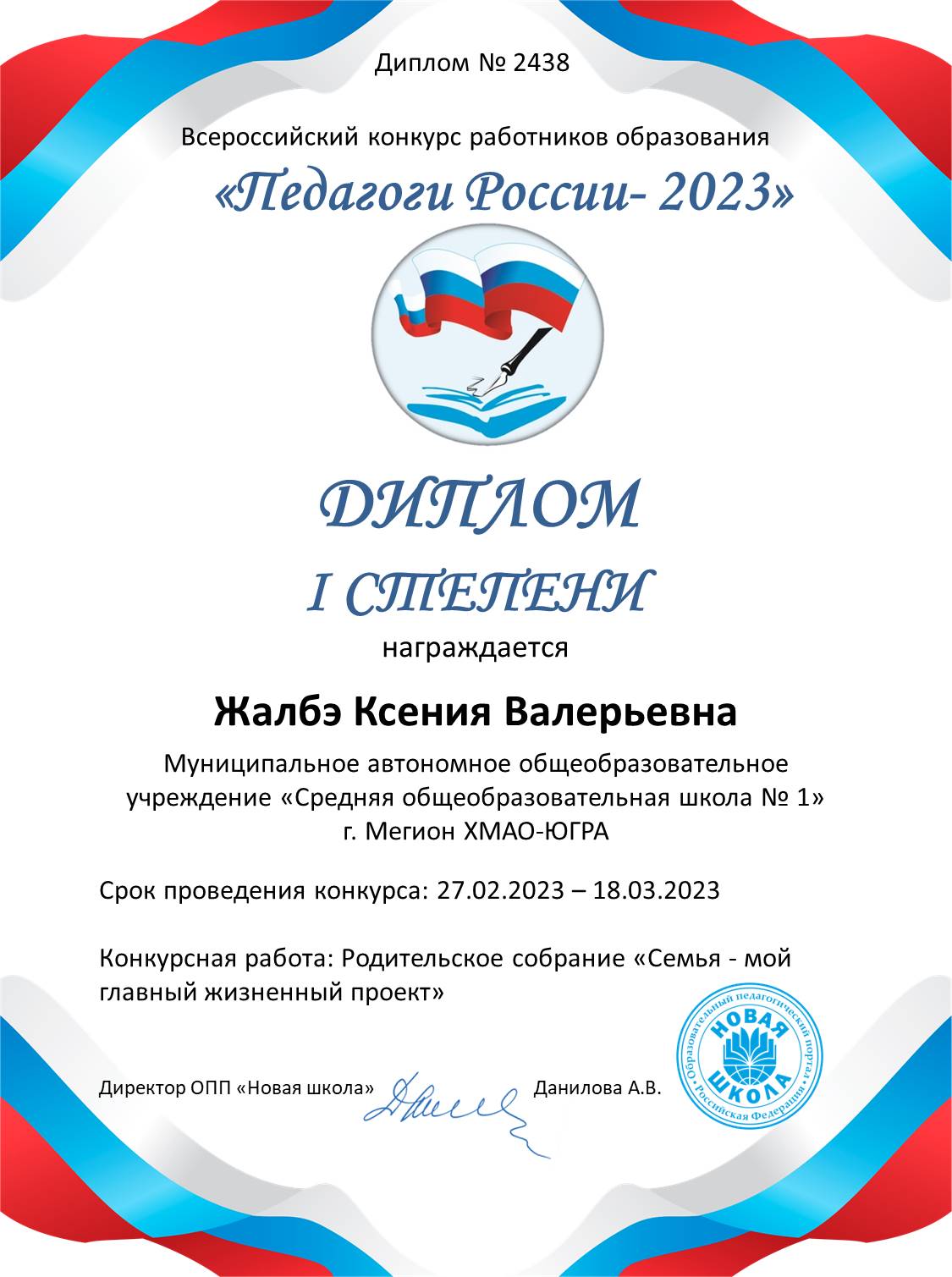 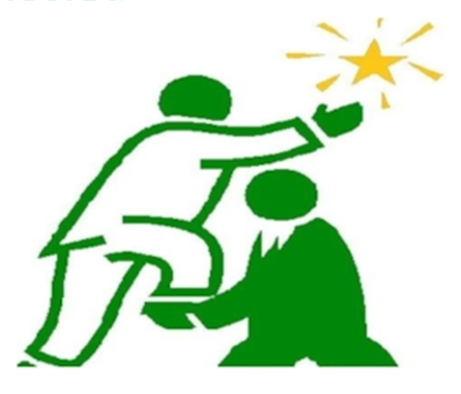 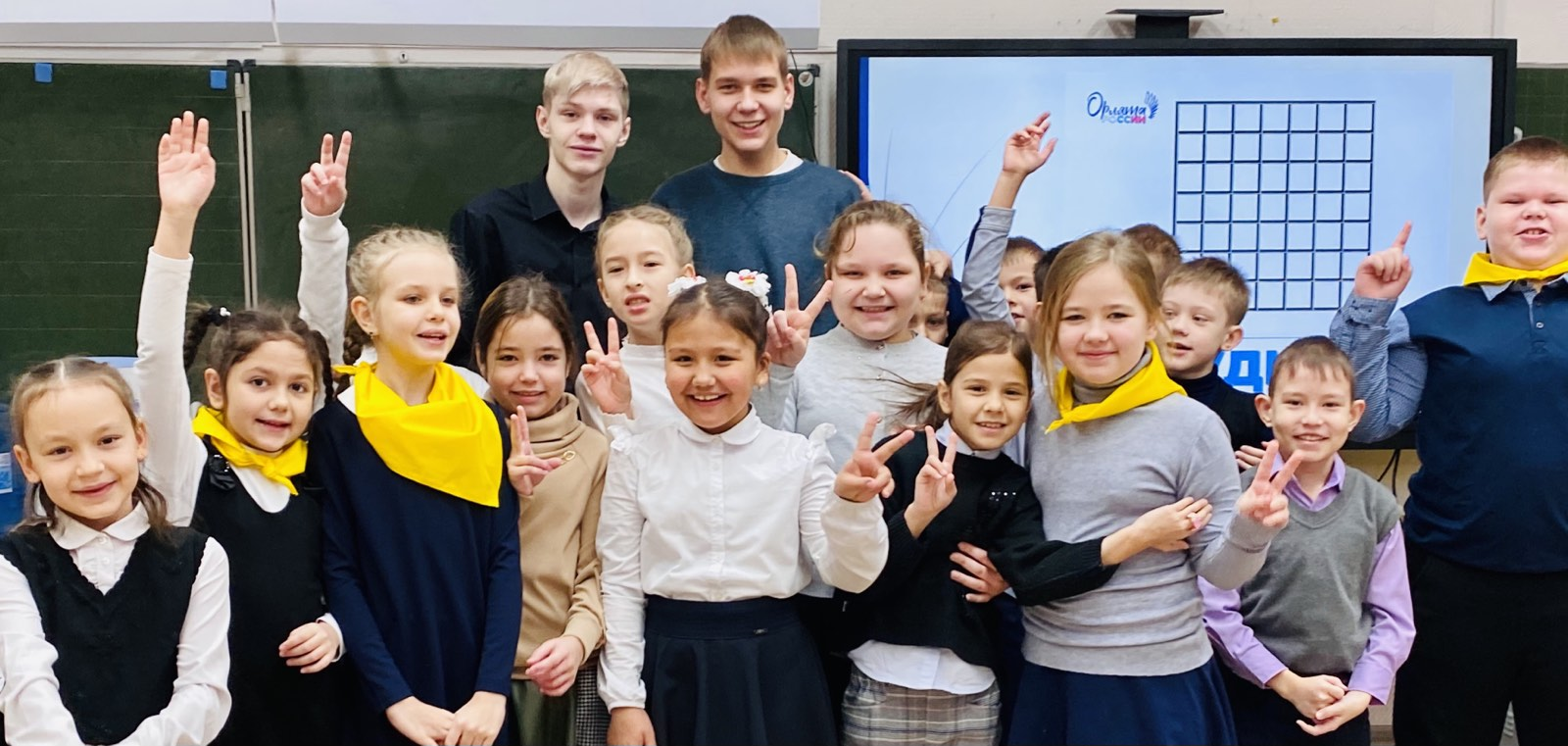 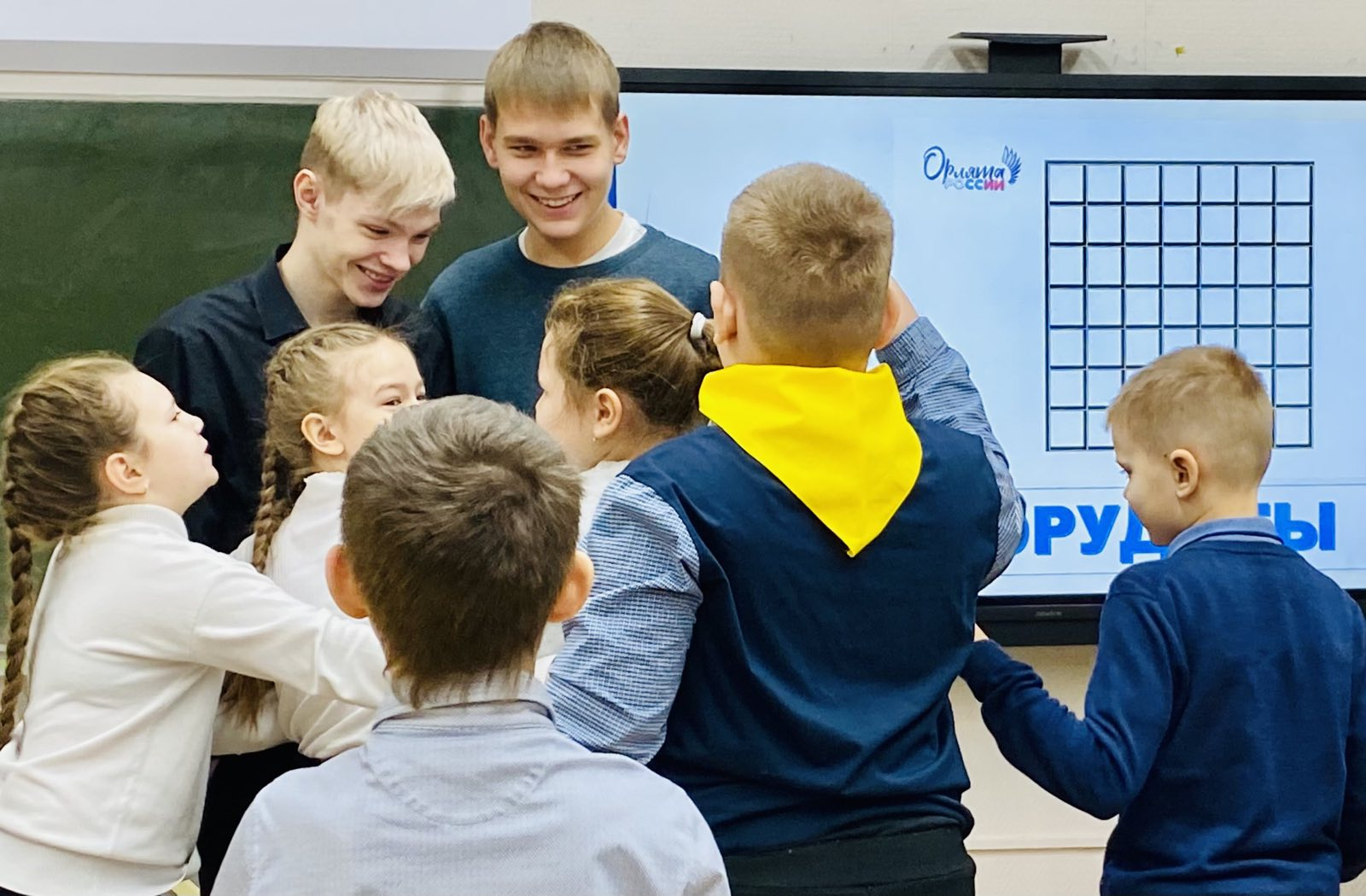 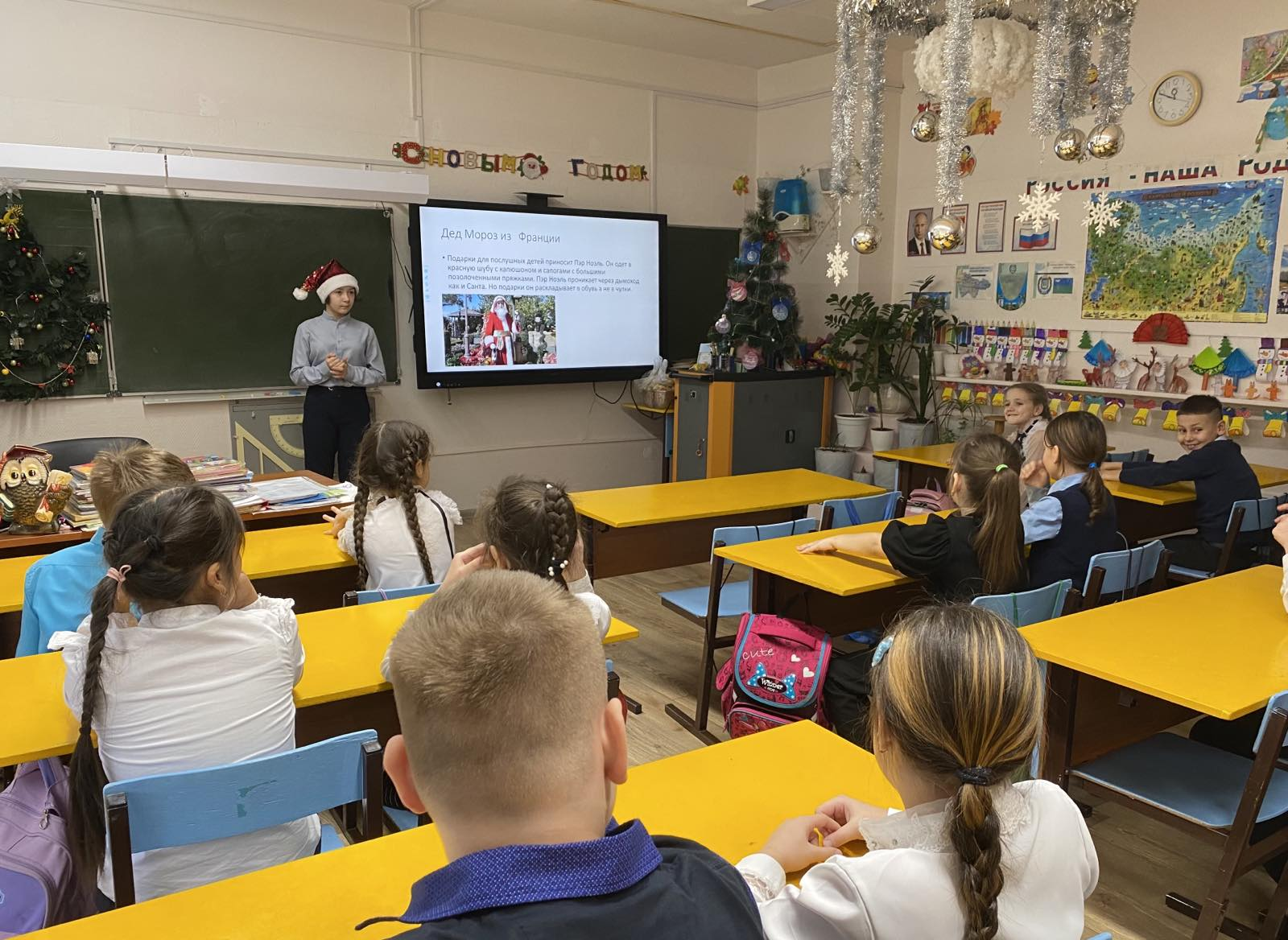 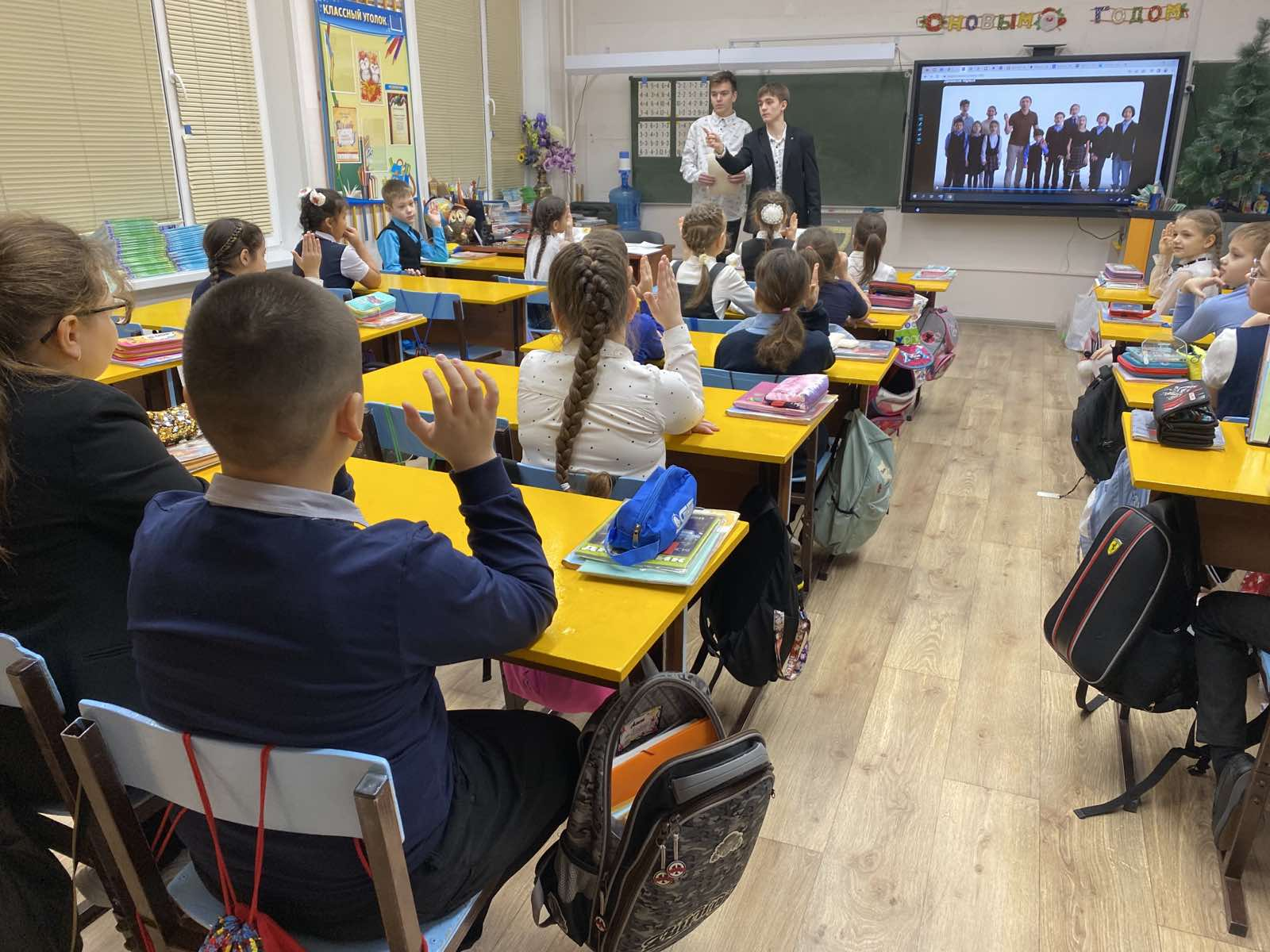 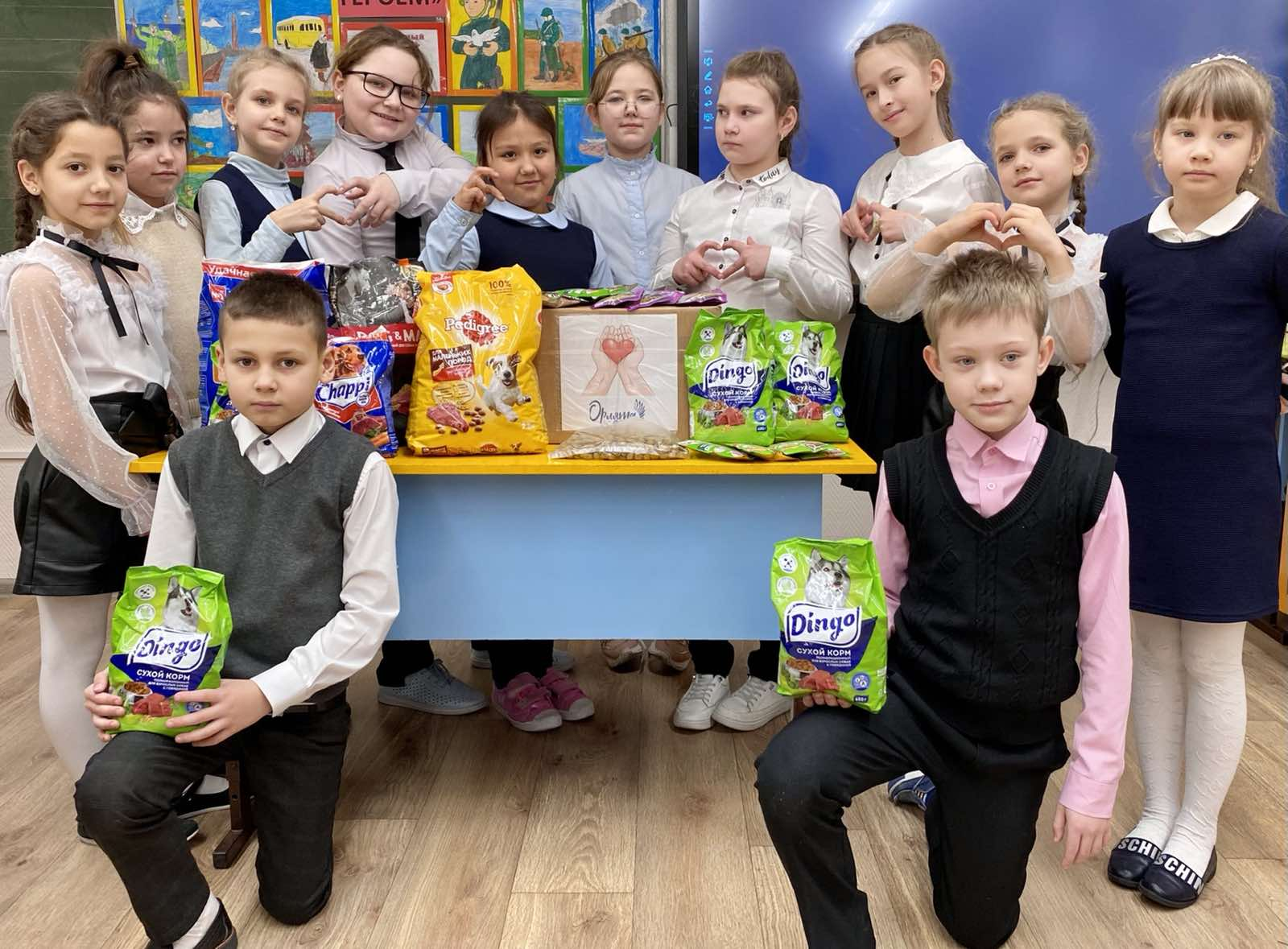 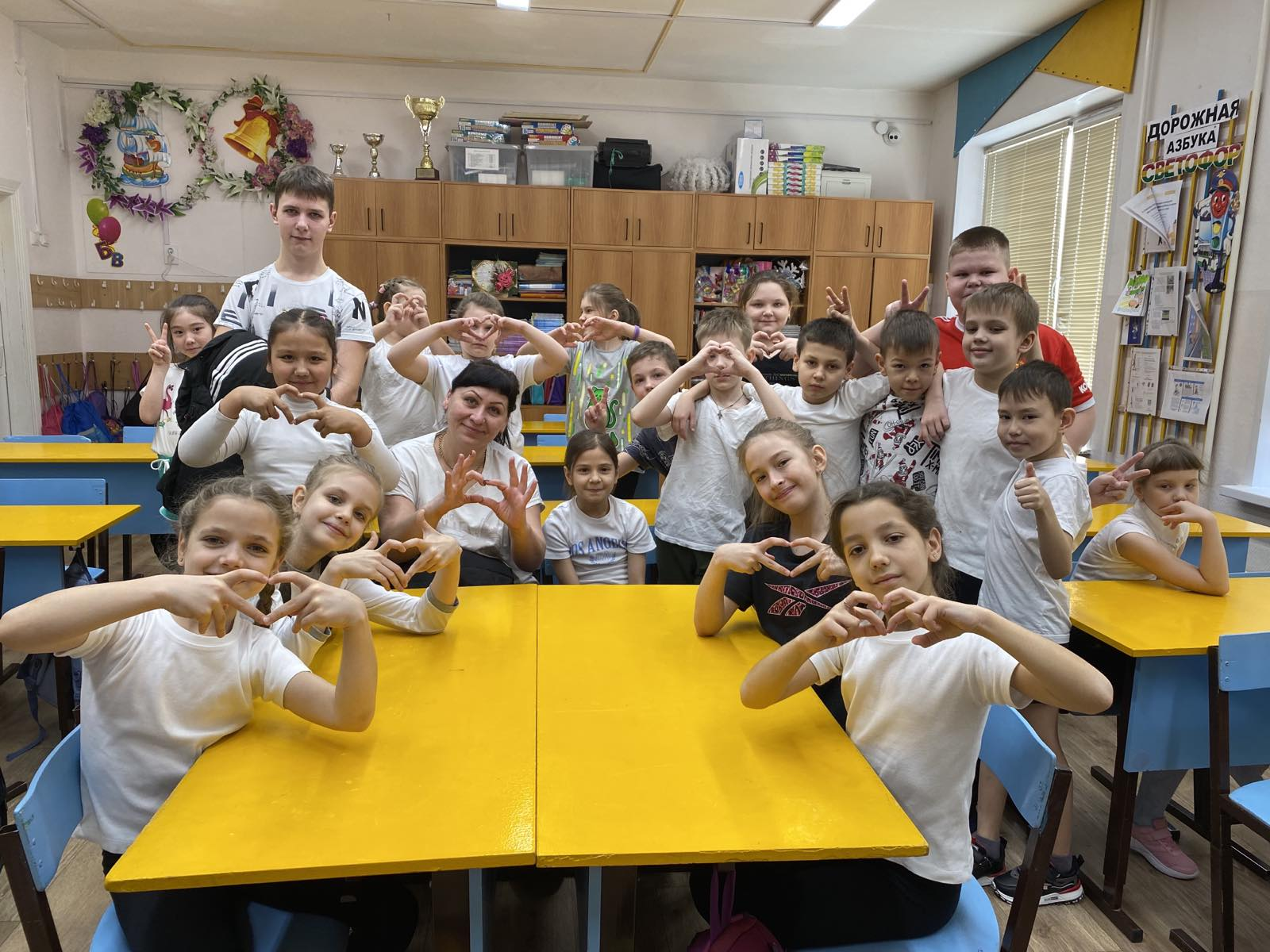 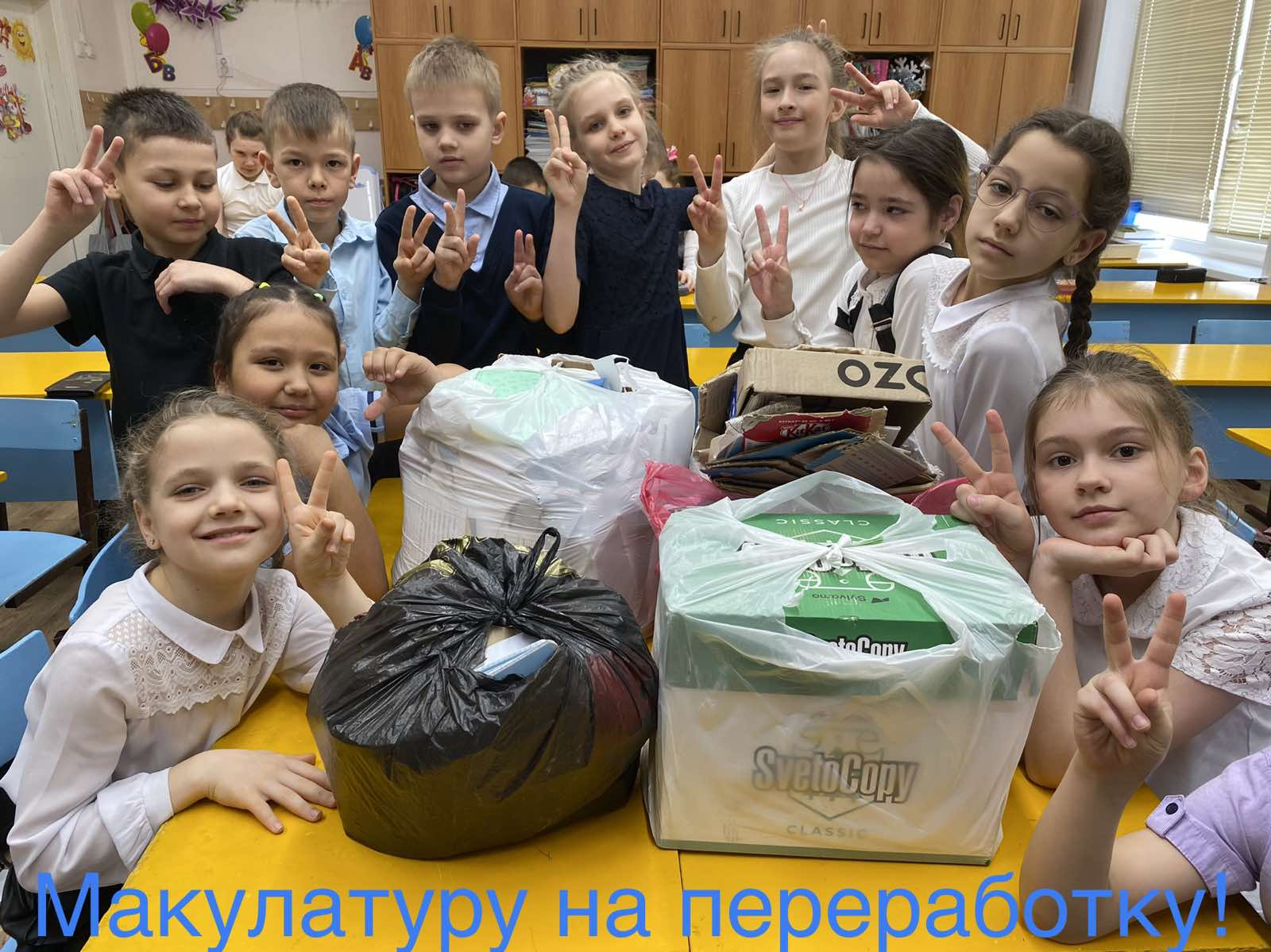